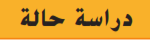 حل اسئلة الدرس 1.1
ص 13
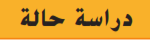 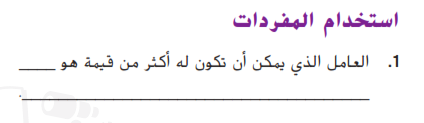 المتغير
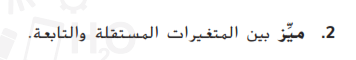 المتغير المستقل هو العامل الذي يريد العالم اختباره .
اما المتغير التابع هو العامل الذي يلاحظه العالم أو يقيسه اثناء التجربة
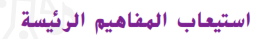 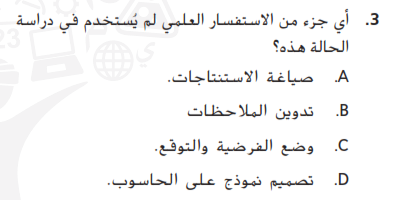 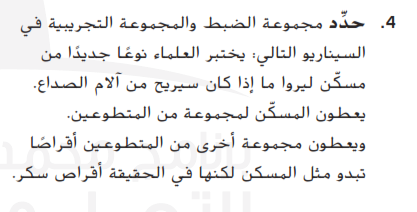 المجموعة الضابطة: هي المجموعة التي تحتوي على حبوب السكر 

المجموعة التجريبية:المجموعة التى تناولت المسكن/ مسكن الألم او الصداع
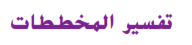 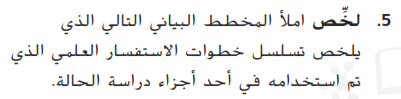 الاستنتاج: مات رجل الثلج منذ 5300 سنة تقريبا
الملاحظة: يشير شكل البلطة الى أن عمرها لا يقل عن 4000  سنة
التوقع : اذا كان عمر البلطة يبلغ 4000 سنة فان عمر الجسد لا يقل عن 4000 سنة
نتيجة الاختبار : أظهر التأريخ بالكربون المشع أن عمر البلطة كان 5300 سنة
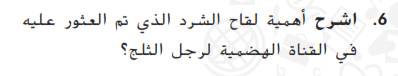 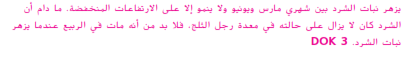 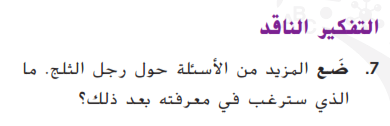 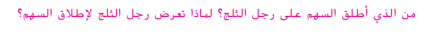 هناك فرضية بانه مات بسبب اصابة وليس من التعرض لعوامل الطقس ربما كان الاثنان من عوامل موته؟ هناك ثغرة في البحث بخصوص من أطلق السهم وسبب ذلك
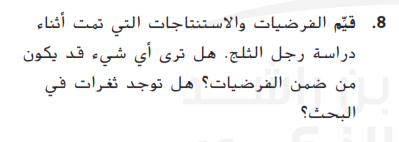 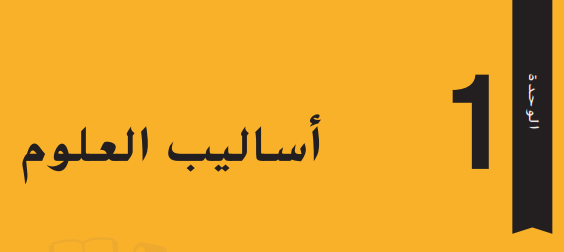 حل مراجعة الوحدة
ص 24
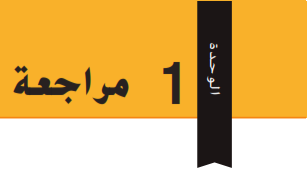 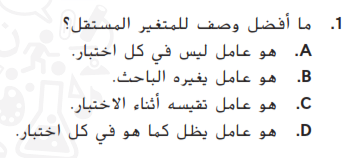 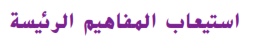 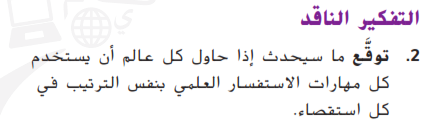 سيتباطا التقدم العلمي لان الاختبارات العلمية ستحتوي على خطوات غير ضرورية
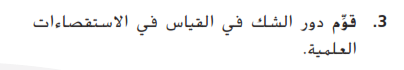 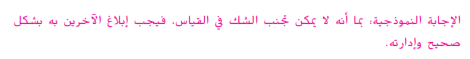 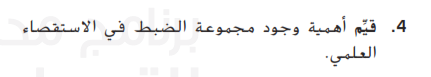 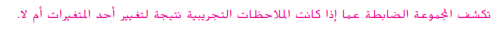 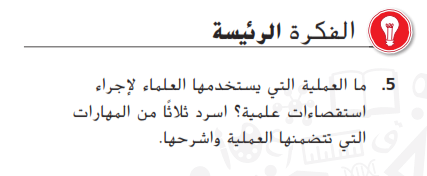 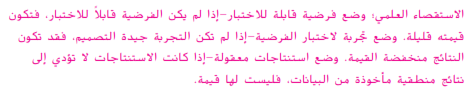